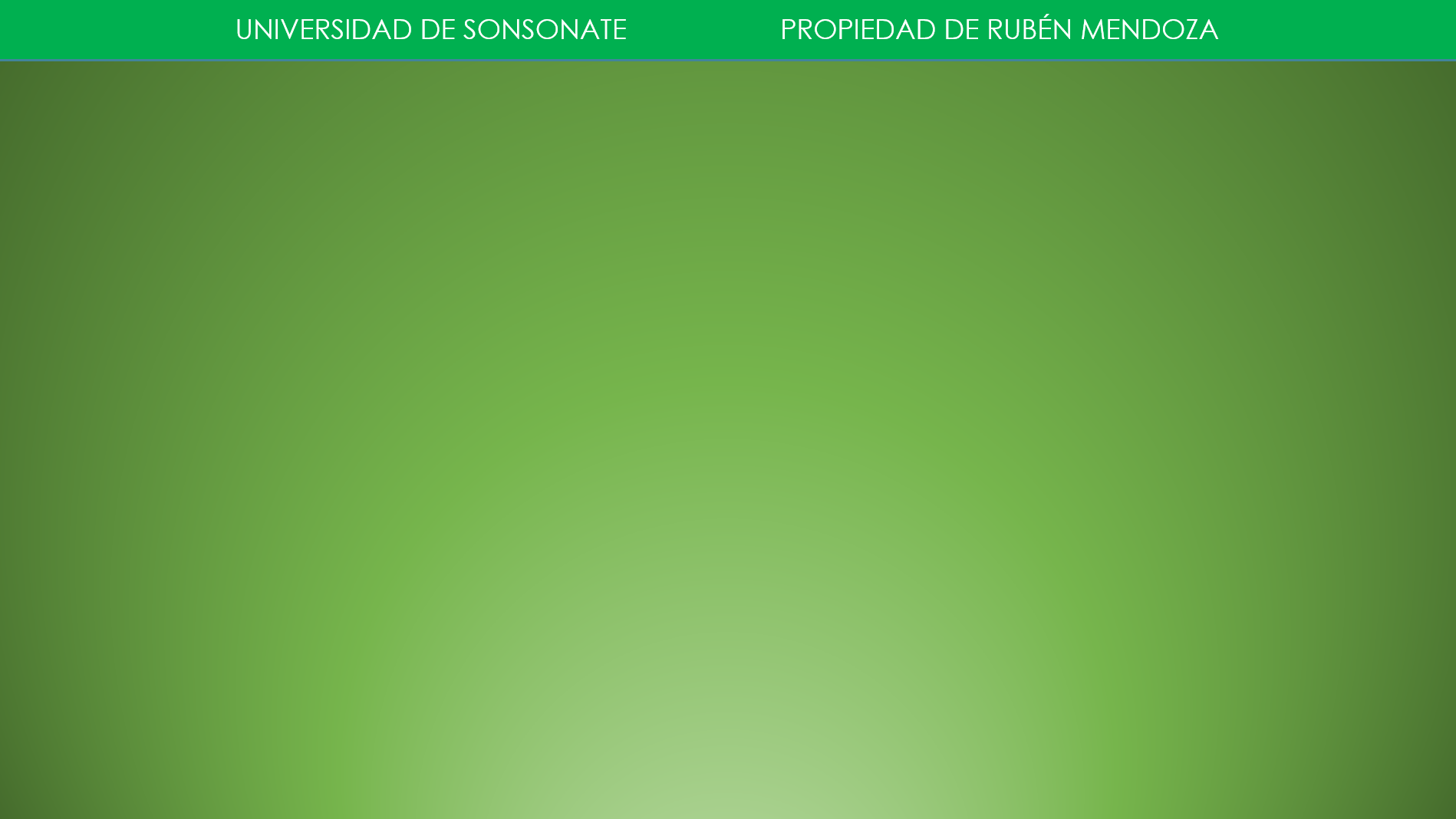 Dos vehículos se mueven entre dos pueblos A y B, separados 2 km entre sí. El primero parte del reposo del pueblo A al pueblo B, con una aceleración constante de 1.5 m/s2. El segundo viaja del pueblo B al pueblo A con una velocidad constante de 15 m/s. Calcule el momento y el lugar en el que ambos vehículos se encontrarán en el camino.
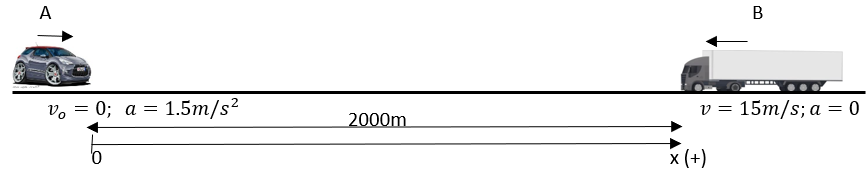 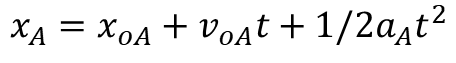 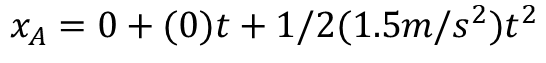 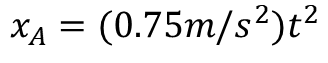 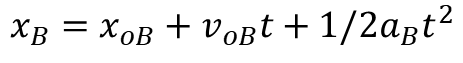 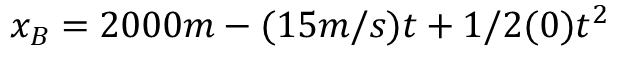 Planteando la ecuación que define la posición para cada vehículo:
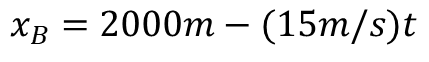 (A: vehículo que inicialmente está en A; B: vehículo que inicialmente está en B)
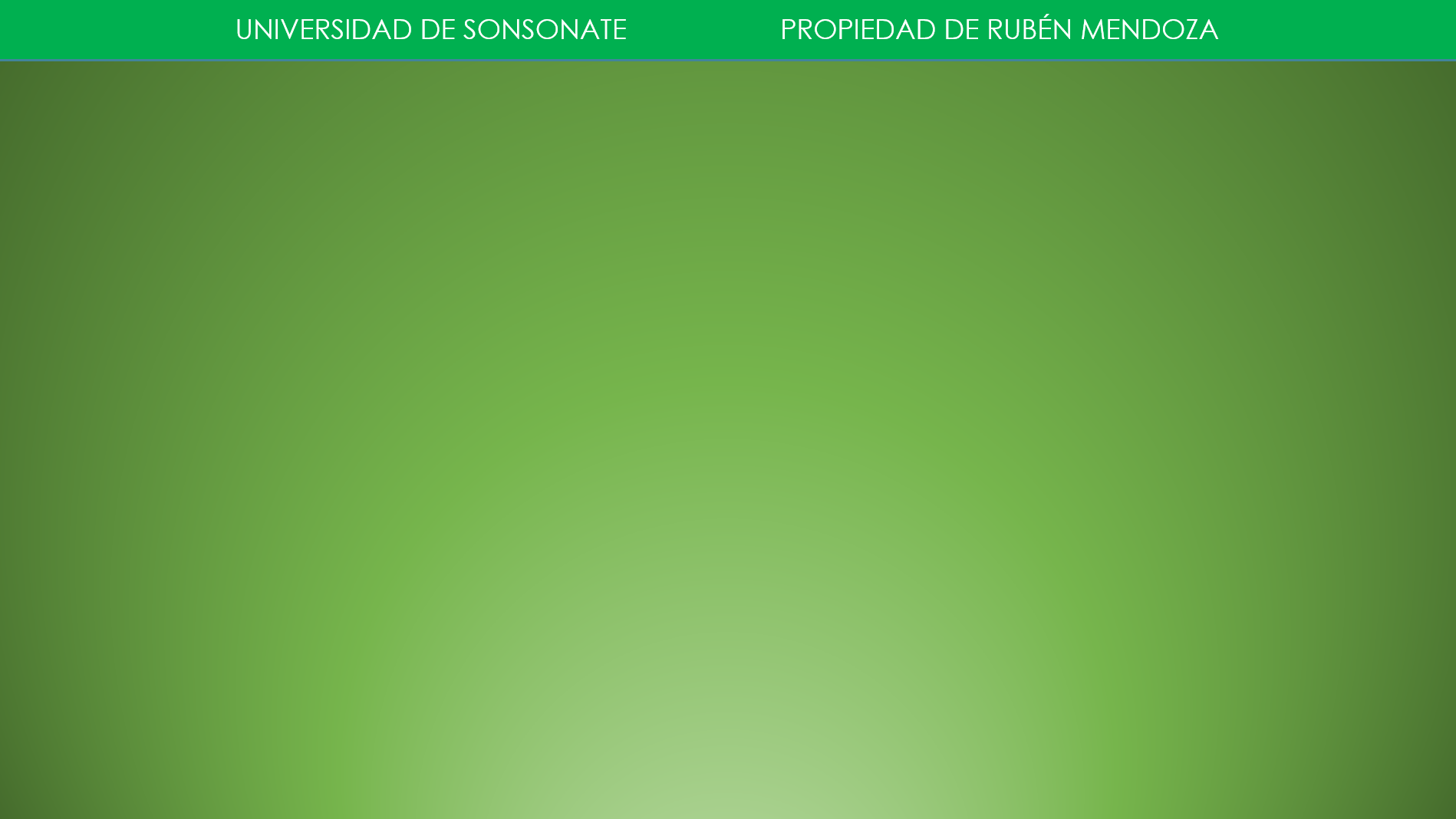 Primero intentando por el método de prueba y ensayo:
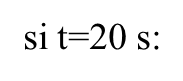 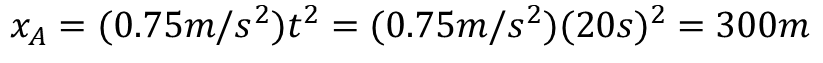 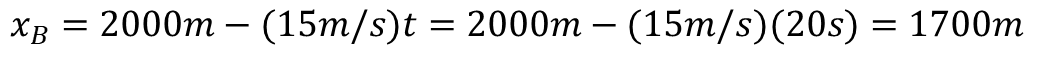 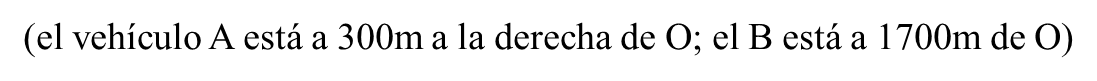 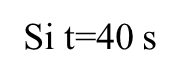 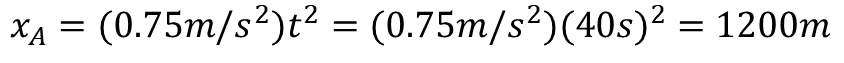 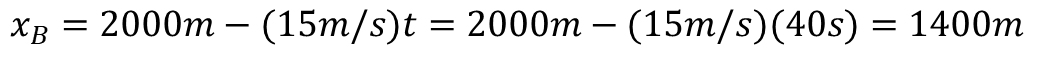 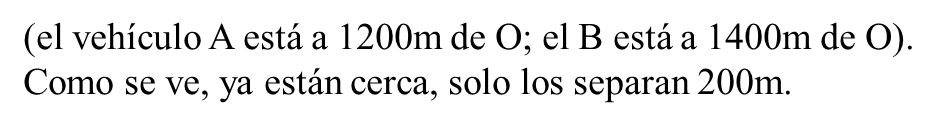 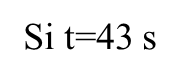 Significa que el vehículo A está más lejos de O que el B, y, por lo tanto, ya se encontraron en el camino.
Ahora habría que empezar a bajar lentamente el tiempo hasta encontrar el tiempo en el que se encuentran.
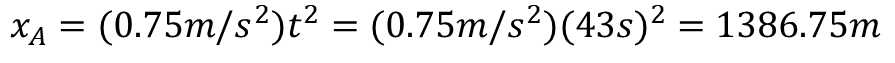 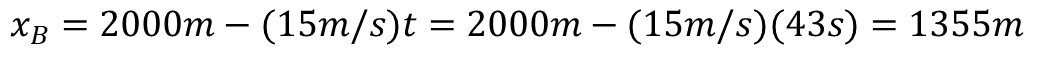 (el vehículo A está a 1386.75m de O; el B está a 1355m de O)
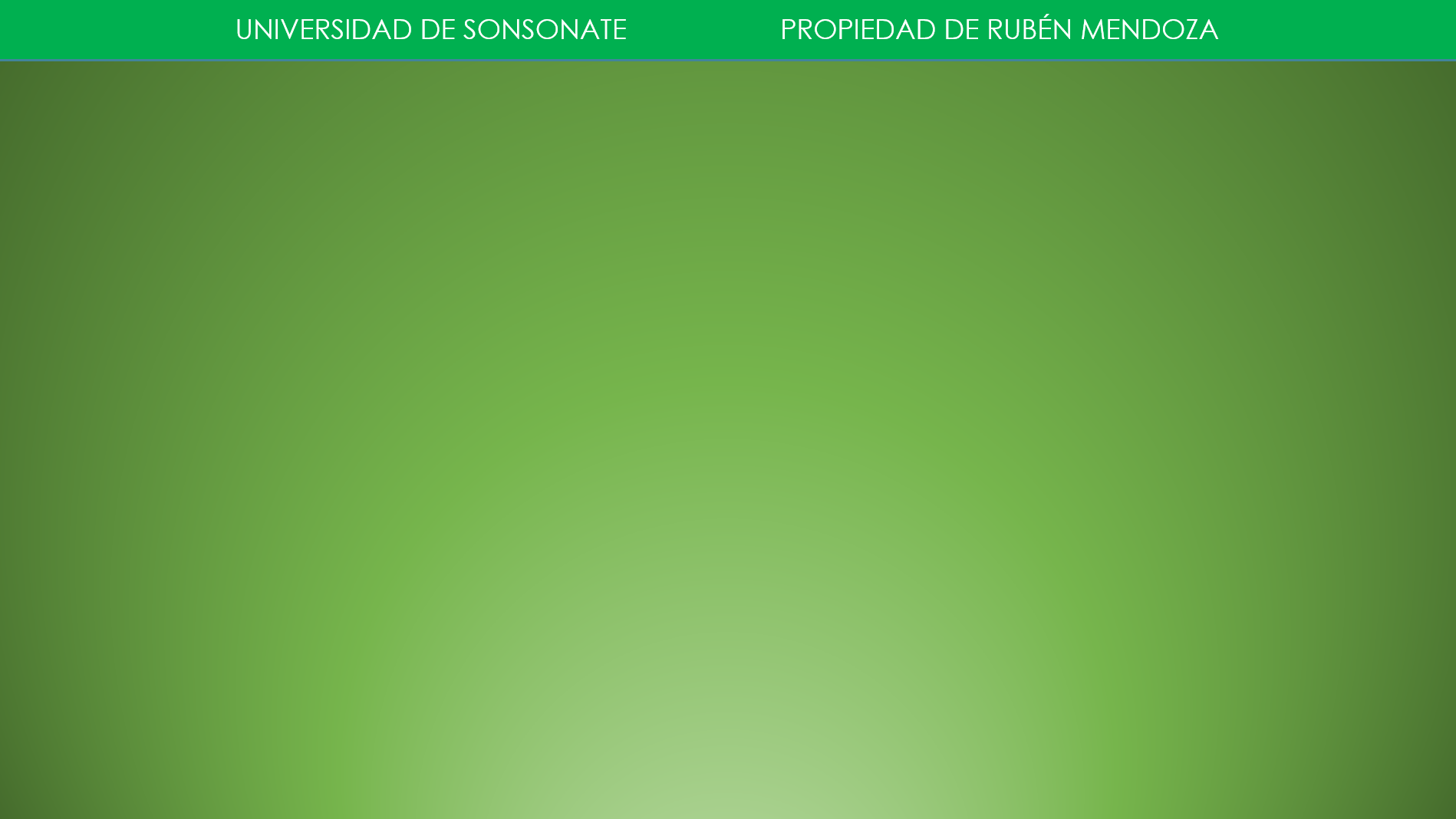 (inténtalo, baja ahora de una décima en una décima: 42.9s, 42.8s, etc.)
Sin embargo, el mejor proceso sería el siguiente:
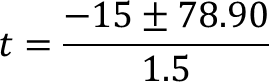 Entonces:
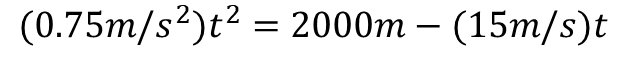 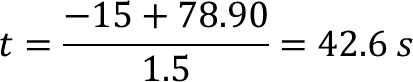 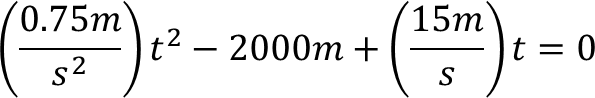 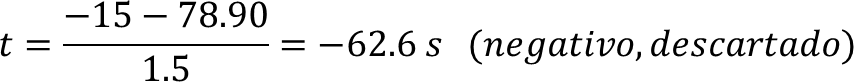 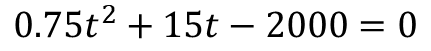 Por tanto el tiempo en el que se encuentran en el camino será 42.6 segundos después.
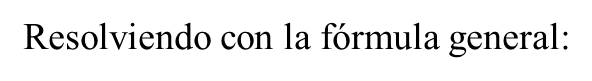 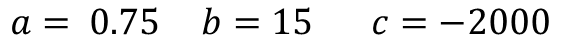 ¿Dónde se encuentran?
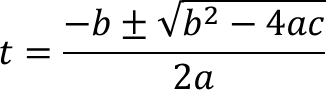 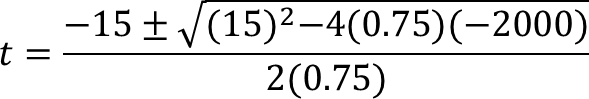